G.fast in VOLTHA
Addition of Second Access Technology(Reintroduction and conceptual overview)
Phillip Herron – ADTRAN
4/12/2018
How To Extend VOLTHA
Desire to add additional access technologies to VOLTHA
Architecture proposals to ensure 
Principles of CORD / ONOS are honored
Operator use case requirements are met
2
VOLTHA Rooted In Abstraction
Create abstraction of devices of various access technologies and vendors to a common OpenFlow switch model
Physical representation
ONOS SDN Controller
OpenFlow
VOLTHA
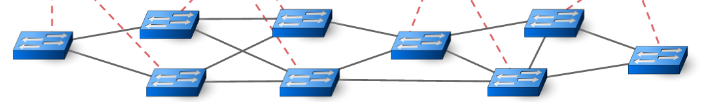 OLTs
ONU/ONTs
3
VOLTHA Rooted In Abstraction
Create abstraction of devices of various access technologies and vendors to a common OpenFlow switch model
Logical representation
ONOS SDN Controller
OpenFlow
VOLTHA
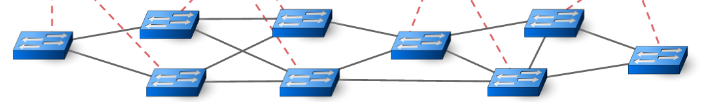 4
VOLTHA Rooted In Abstraction
When adding G.fast DPU topology, VOLTHA will abstract G.fast in the same fashion as PON
 Architecture should allow
P2P ethernet-fed DPUs
PON-fed DPUs
Other copper technologies are not precluded with second access technology pattern
G.hn
Fixed Wireless
5G
ONOS SDN Controller
VOLTHA
OpenFlow
ONU / ONT
OLT
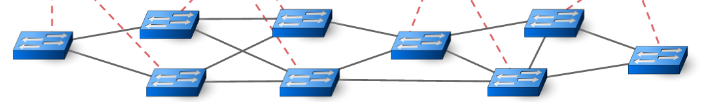 DPU
CPE
5
VOLTHA Rooted In Abstraction
VOLTHA abstraction for PON
OLTs are OpenFlow switches
OLT uplink ports are logical NB ports on OF switch
ONT UNI ports are dynamic logical SB ports on OpenFlow switches
VOLTHA abstraction for G.fast
DPUs are OpenFlow switches
DPU uplink port is logical NB port on OF switch
CPE ports are dynamic logical SB ports on OpenFlow switches
ONOS SDN Controller
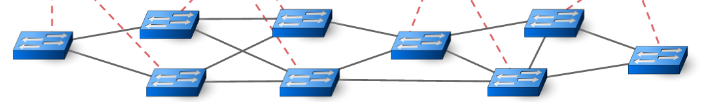 6
G.fast-Based OpenFlow Switch
Example deployments
PON
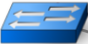 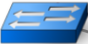 P2P Ethernet-fed DPU
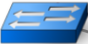 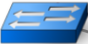 DPU switch port per CPE
OLT switch port per ONT UNI
PON-fed DPU
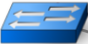 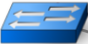 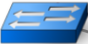 Access
Core
7
Cascaded OF Switches in VOLTHA
ONOS
The DPU is initially unreachable.
OLT is pre-provisioned and enabled.
OLT DA creates logical switch.
ONU must be activated.
VOLTHA
RG
DPU
OLT
CPE
ONU / ONT
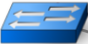 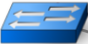 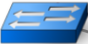 8
Cascaded OF Switches in VOLTHA
ONOS
ONU activates.
Port added / port up.
EAPOL exception flow pushed down.
Default / bootstrap profile provisioned.
DPU reachable.
VOLTHA
RG
DPU
OLT
CPE
ONU / ONT
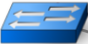 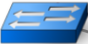 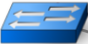 9
Cascaded OF Switches in VOLTHA
ONOS
DPU authenticates.
DHCP / subscriber flows pushed down.
Controller / orchestrator snoops auth or DHCP.
Calls preprovision_dpu which launches DPU DA.
DPU DA creates logical switch and connects to DPU.
DPU DA initializes the DPU.
VOLTHA
RG
DPU
OLT
CPE
ONU / ONT
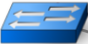 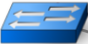 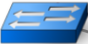 10
Cascaded OF Switches in VOLTHA
ONOS
CPE trains up.
Port added / port up.
Default / bootstrap profile provisioned.
EAPOL exception flow pushed down.
RG reachable.
VOLTHA
RG
DPU
OLT
CPE
ONU / ONT
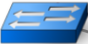 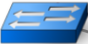 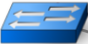 11
Cascaded OF Switches in VOLTHA
ONOS
RG authenticates.
DHCP / subscriber flows pushed down.

--------------------------------------------------------------------

FlowDecomposer should work as-is or with minimal changes.  Any changes could be made to help make the FlowDecomposer more agnostic to topology.
VOLTHA
RG
DPU
OLT
CPE
ONU / ONT
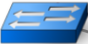 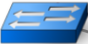 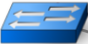 12
Thank You
13
Backup slides
14
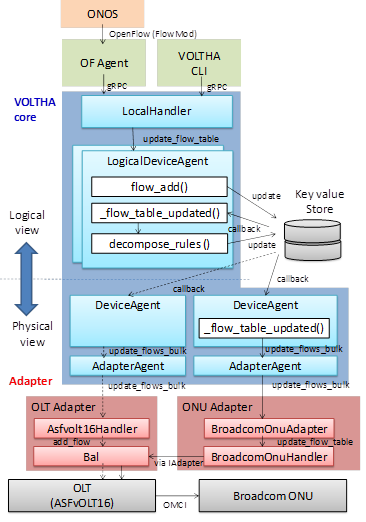 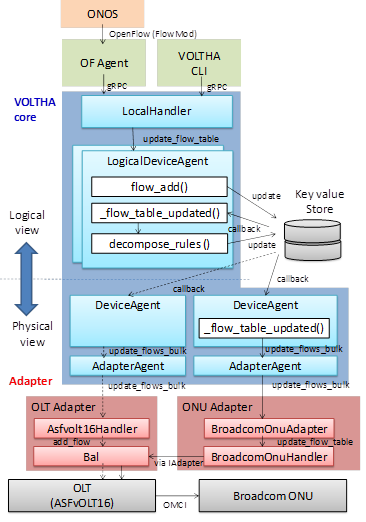 DPU Adapter
CPE Adapter
CPE Adapter
DPU Adapter
DPU HAL
CPE Adapter
15
DPU
CPE
Interaction With L0/L1 Aspects
Three modeled use cases. VOLTHA should support all.
ONOS SDN Controller
Kafka
OPENFLOW
VOLTHA
RESTCONF / NETCONF
ONU / ONT
OLT
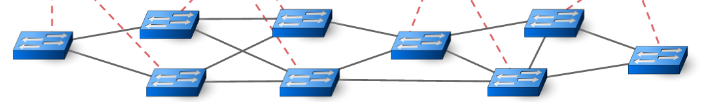 DPU
CPE / RG
16
Interaction With L0/L1 Aspects
Three modeled use cases.  VOLTHA should support all.
VOLTHA Device Adapter default configurations  Tie into service profile proposal
ONOS SDN Controller
Kafka
OPENFLOW
VOLTHA
RESTCONF / NETCONF
ONU / ONT
OLT
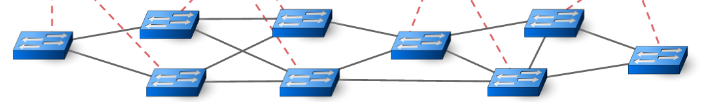 DPU
CPE / RG
17
Interaction With L0/L1 Aspects
Three modeled use cases.  VOLTHA should support all.
VOLTHA Device Adapter default configurations  Tie into service profile proposal
L0/L1 handled via ONOS apps and isolated  Tie into DCB? May now be undesirable?
ONOS SDN Controller
NETCONF
Kafka
OPENFLOW
VOLTHA
RESTCONF / NETCONF
ONU / ONT
OLT
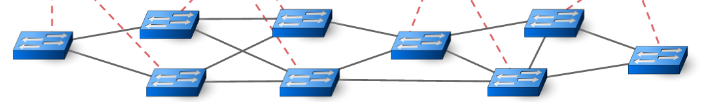 DPU
CPE / RG
18
Interaction With L0/L1 Aspects
Three modeled use cases.  VOLTHA should support all.
VOLTHA Device Adapter default configurations  Tie into service profile proposal
L0/L1 handled via ONOS apps and isolated  Tie into DCB? May now be undesirable?
L0/L1 handled by an orchestrator or other controller  OSAM? May now be undesirable?
ACCESS ORCH or CTRL
NETCONF / RESTCONF
ONOS SDN Controller
Kafka
OPENFLOW
VOLTHA
RESTCONF / NETCONF
ONU / ONT
OLT
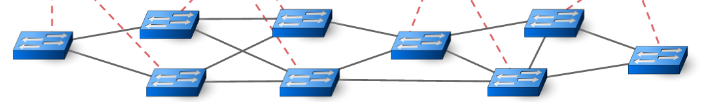 DPU
CPE / RG
19
Discovery of DPUs Proposal
Alignment with other standards
External Entity handle the Call homes and DHCP
External Entity will subscribe to Kafka
External Entity will use Restconf/Netconf to create/modify Devices Based on Network Plan
VOLTHA rejoins Known Devices as it does today
VOLTHA creates Kafka events for all Call Home events
External Entity will trigger off this Call Home information
Discovery / Call Home
ONOS SDN Controller
NETCONF / RESTCONF
Kafka
VOLTHA
OPENFLOW
Kafka
RESTCONF/NETCONF
Call Home Listener
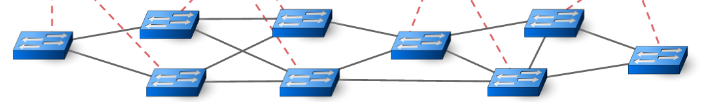 DPU
20